Порядок вивчення теми за чинними підручниками
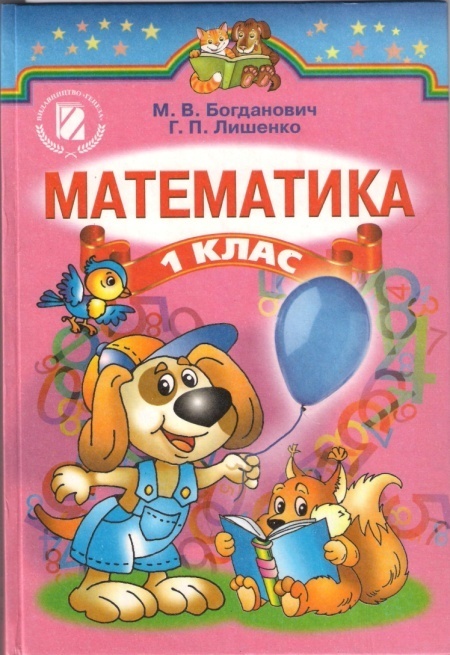 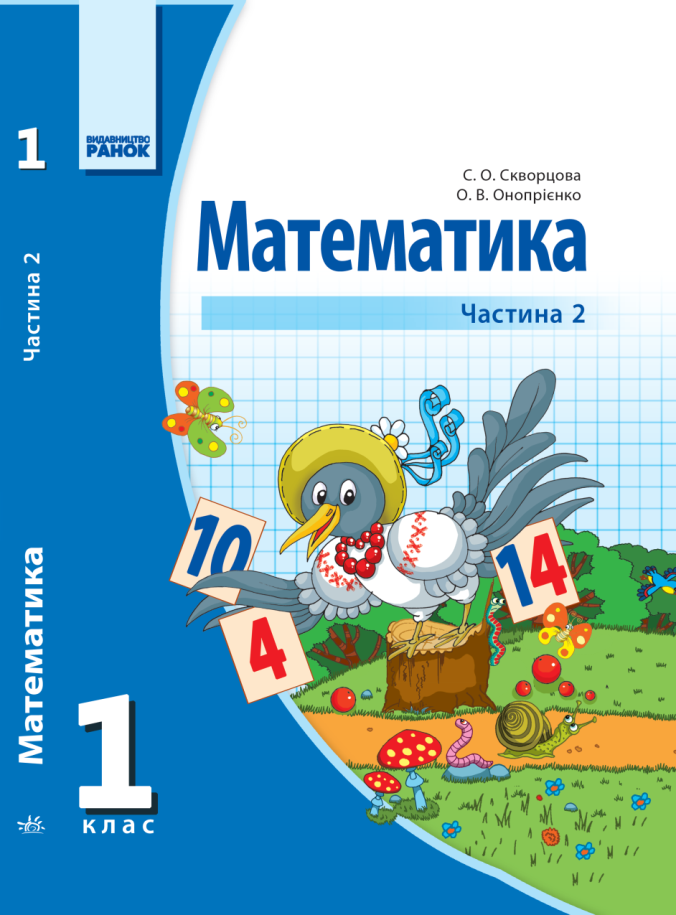 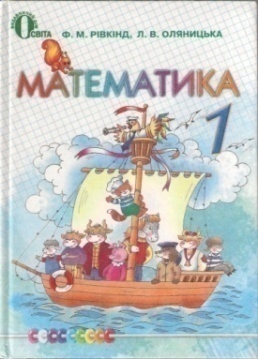 Зміст теми за підручником Ф.Рівкінд, Л. Оляницької
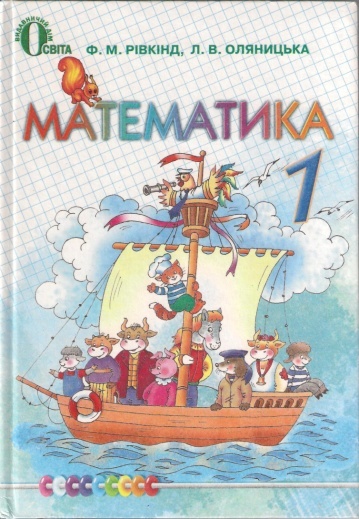 Відкрийте файл – натисніть на  зображення
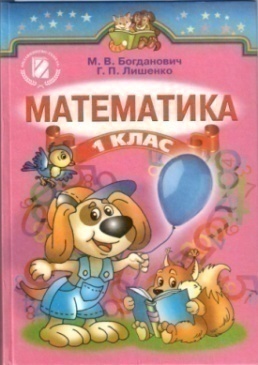 Зміст теми за підручником М.Богдановича, Г. Лишенка
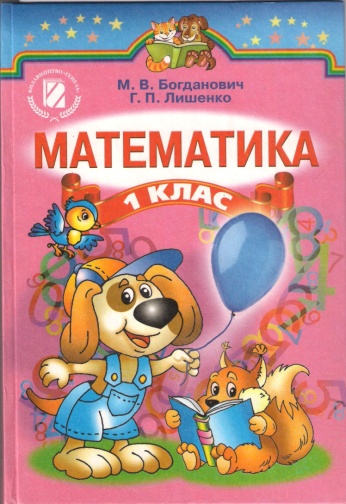 Відкрийте файл – натисніть на  зображення
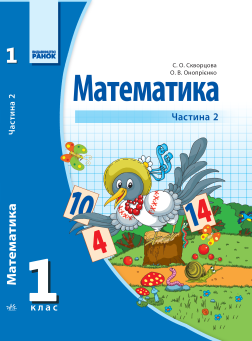 Зміст теми за підручником С.Скворцової, О. Онопрієнко
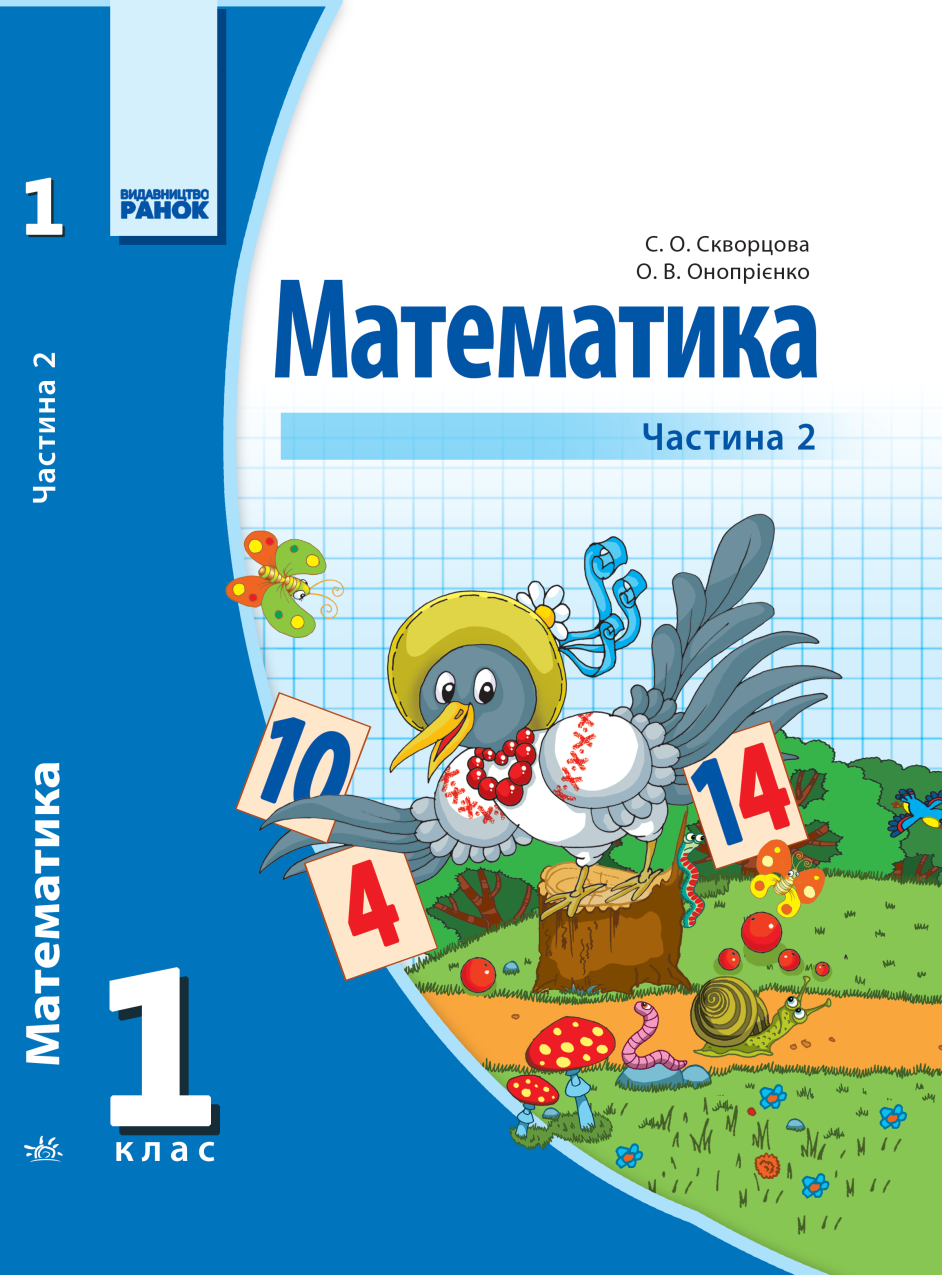 Відкрийте файл – натисніть на  зображення